SULLY COMMUNITY CENTER
Project Update
July 15, 2019
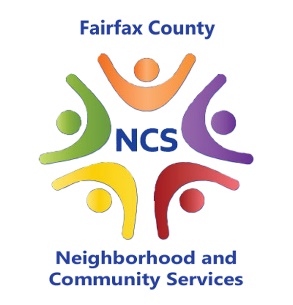 SULLY COMMUNITY CENTER
Agenda
Site Update

Building Design Update

Project Status & Community Outreach

Estimate & Schedule
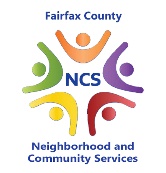 2
Building Design and Construction Division
SULLY COMMUNITY CENTER
Site Location
5 acre site
Located: 
13800 Wall Road, Herndon VA 20171
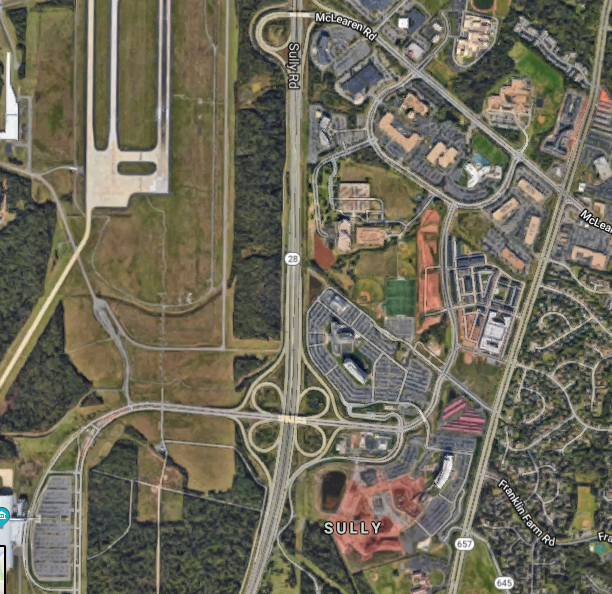 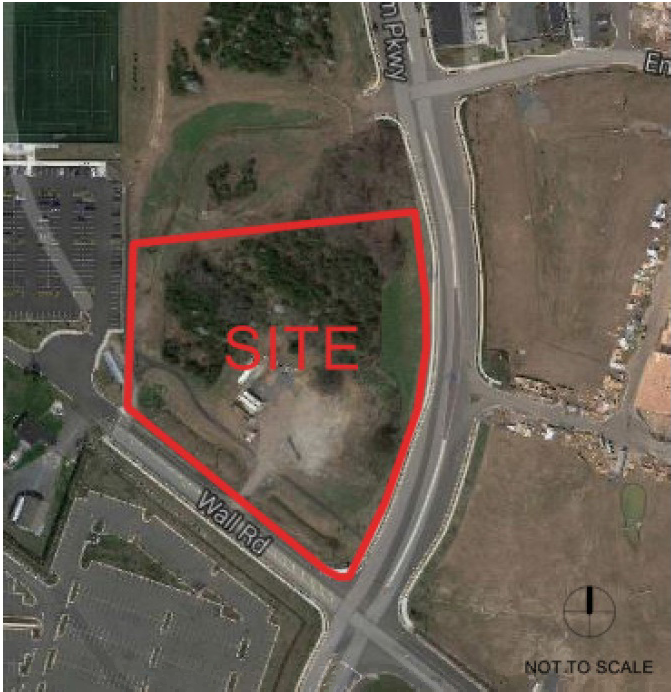 Air & Space Museum Parkway
Wall Road
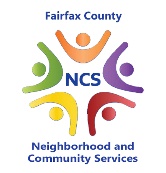 3
Building Design and Construction Division
SULLY COMMUNITY CENTER
Original Site Design
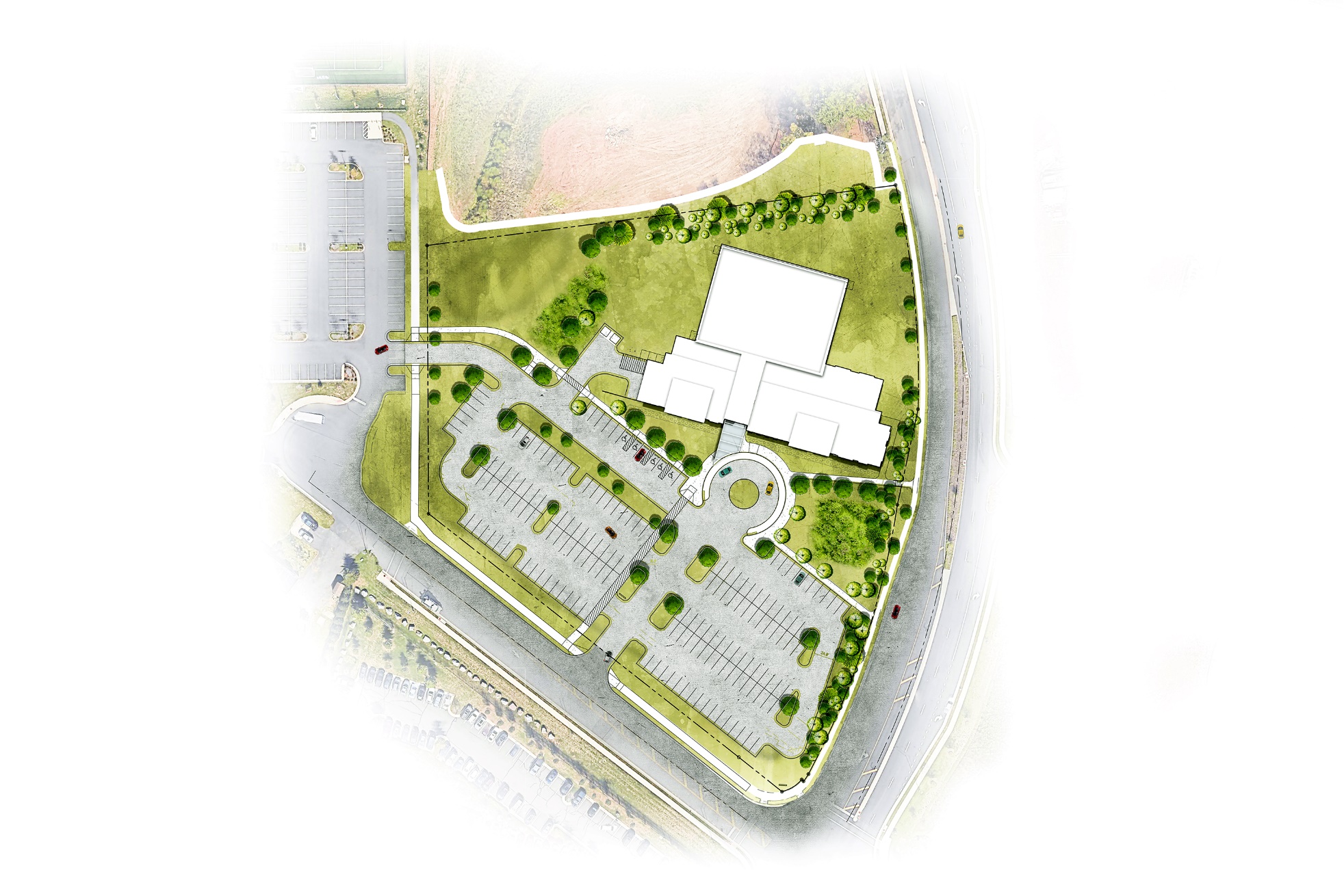 5-Acre Site 
Approx. 32,000 SF Building
Drop-off Area
Access from Wall Road
Air & Space Museum Parkway
Wall Road
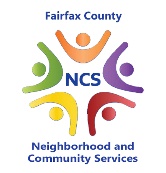 4
Building Design and Construction Division
SULLY COMMUNITY CENTER
Site Revision Highlight
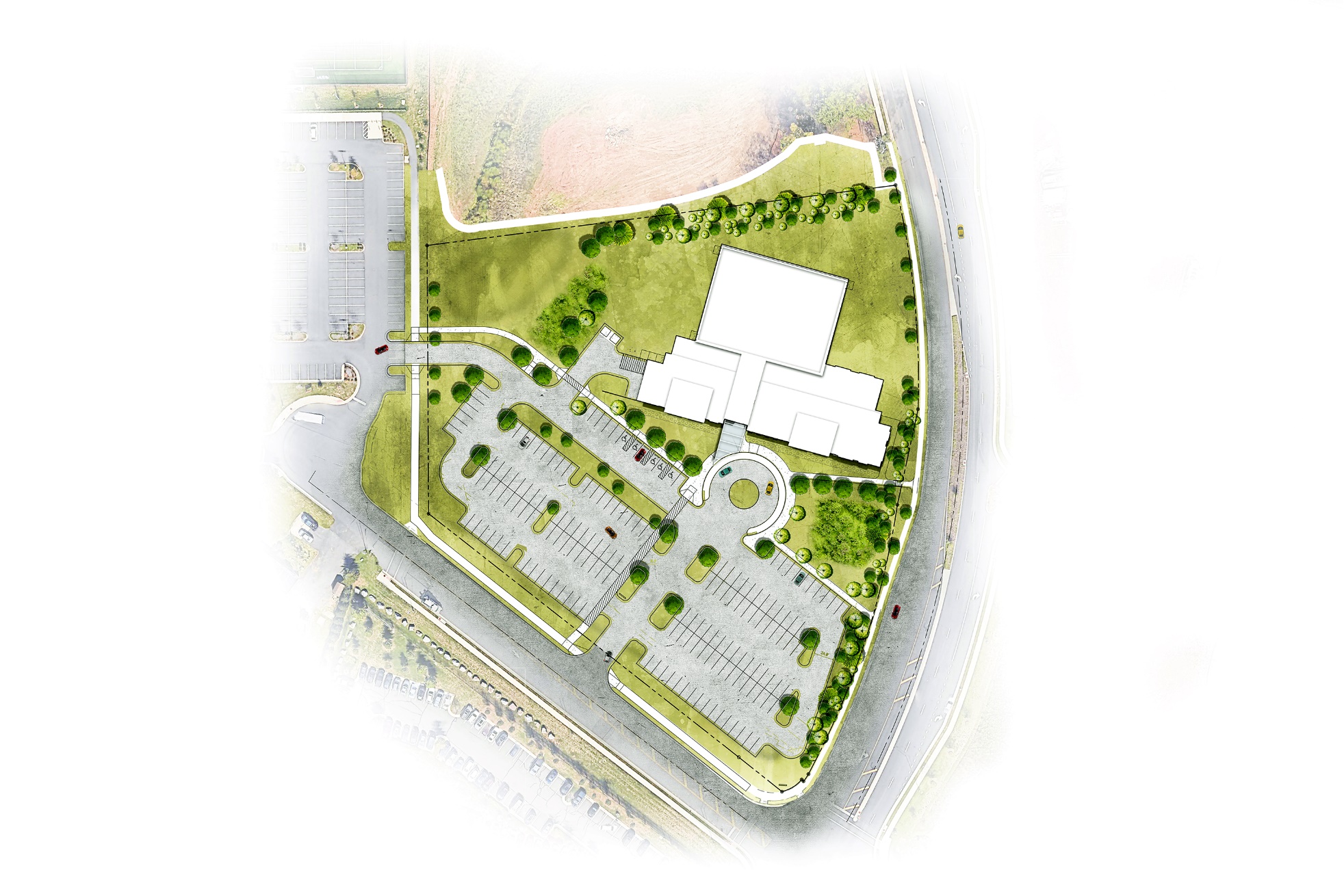 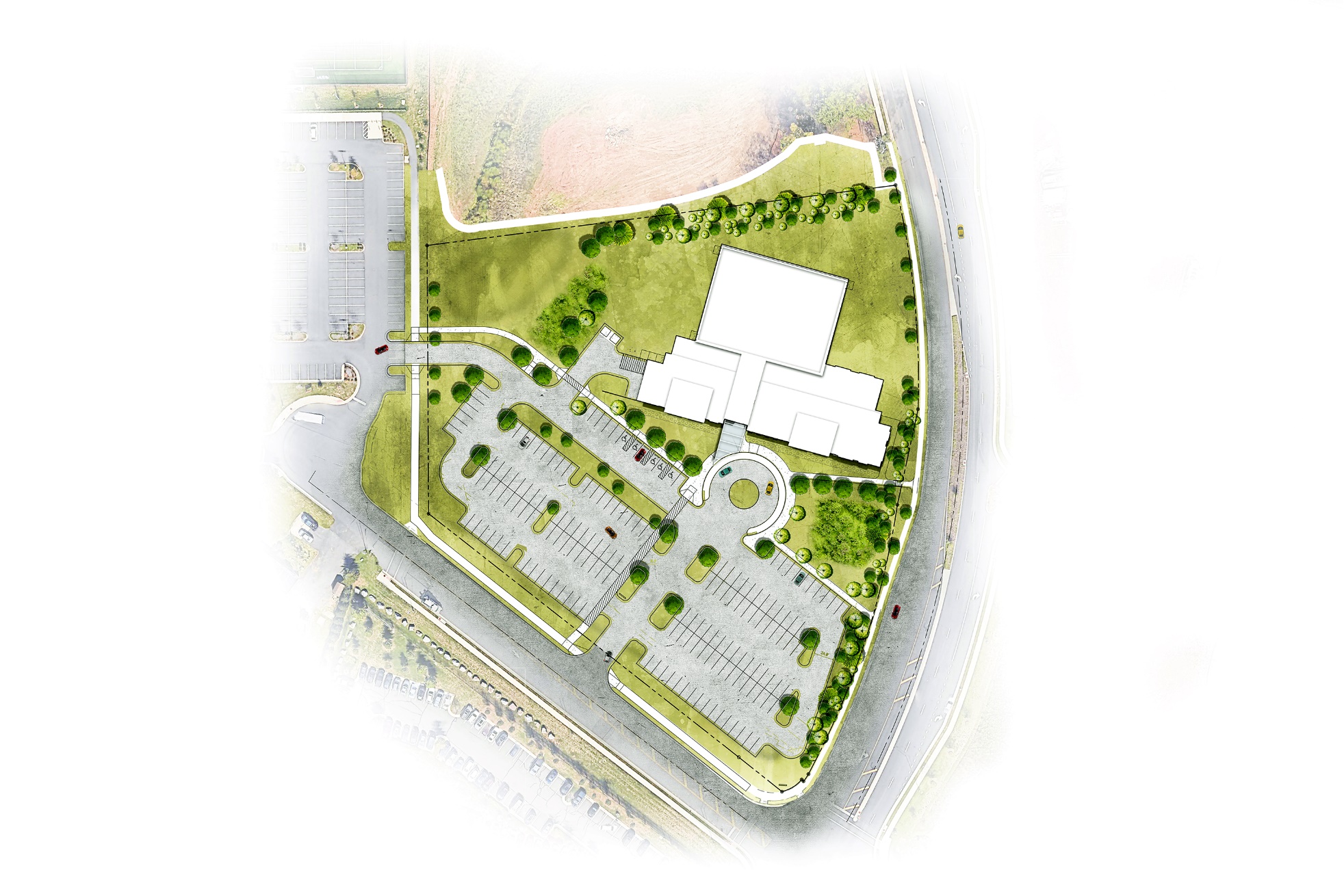 Air & Space
 Museum Parkway
Air & Space
 Museum Parkway
Wall Road
Wall Road
Building Rotation
Additional Approx. 4,000 sf
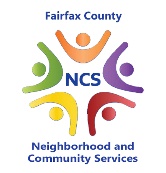 5
Building Design and Construction Division
SULLY COMMUNITY CENTER
Updated Site Design
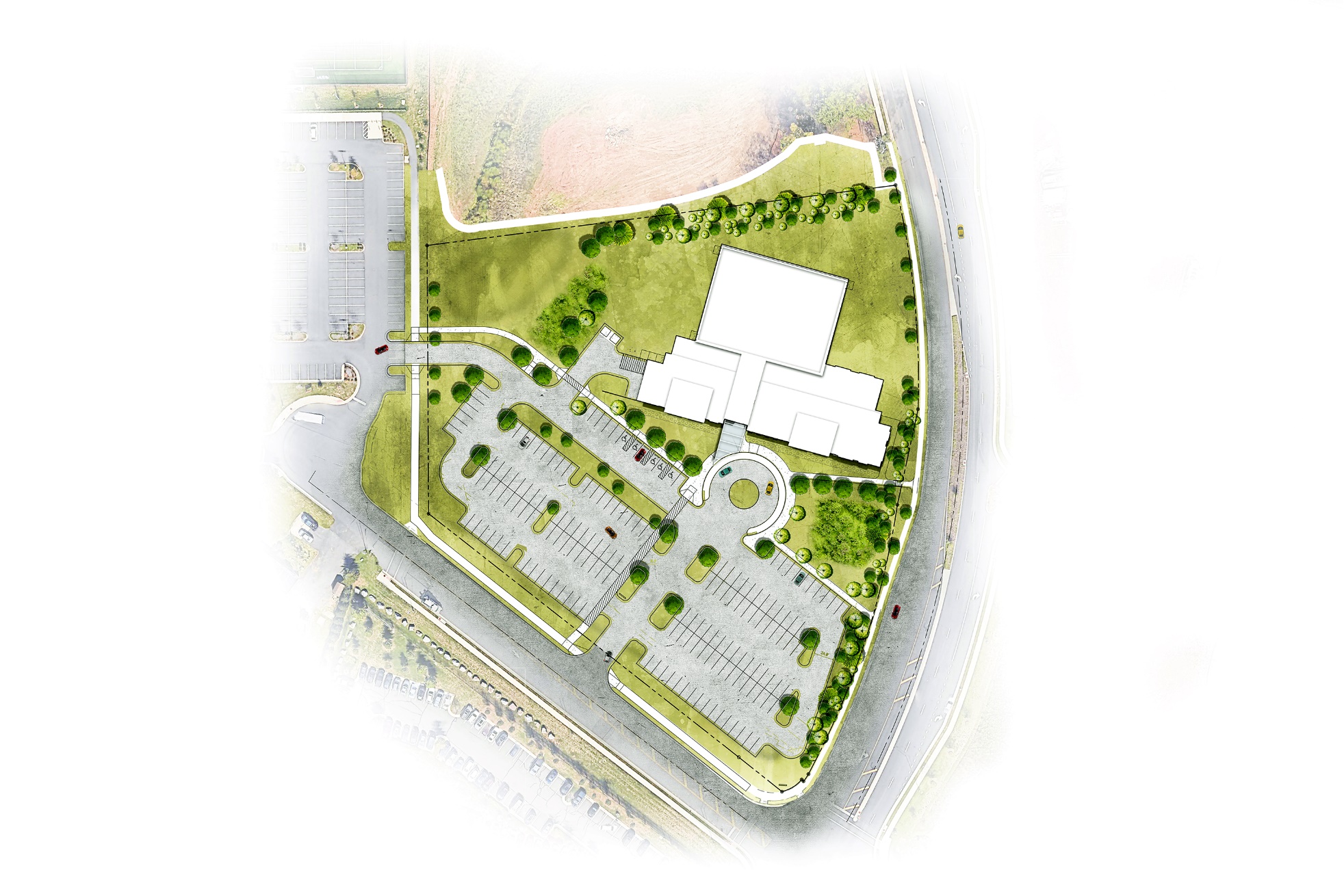 Approx. 36,000 SF Building
    (w/Health Suite)
Preserved wooded area
Enhanced Stormwater Management
Air & Space Museum Parkway
Wall Road
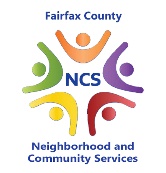 6
Building Design and Construction Division
SULLY COMMUNITY CENTER
Original Building Design
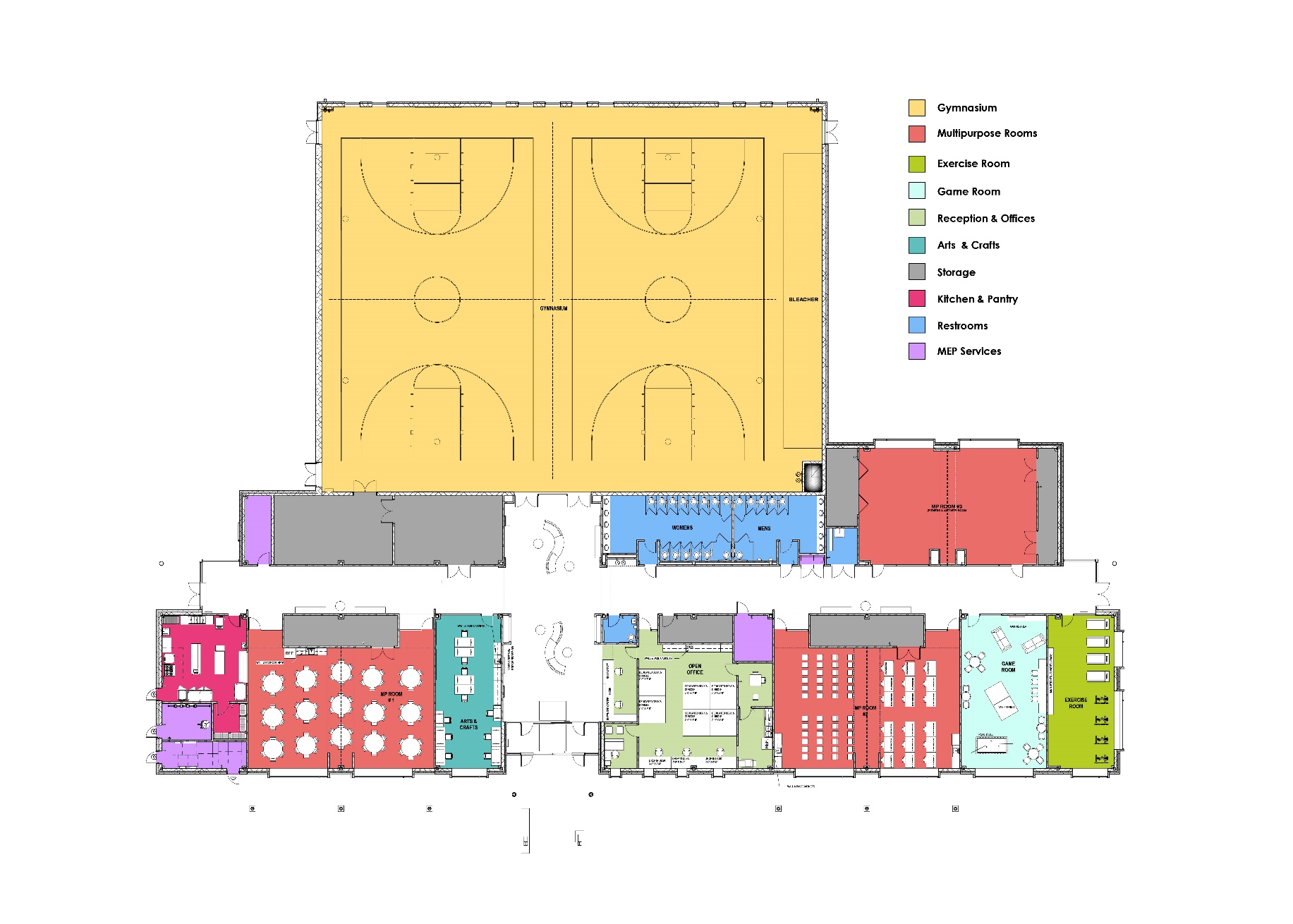 Flexible Design to Accommodate Current & Future Community Needs

2 Courts
3 Multi-purpose Rooms
Arts & Craft Room
Game Room
Exercise Room
Gymnasium
Multipurpose 
Room
Multipurpose 
Room
Multipurpose 
Room
Lobby
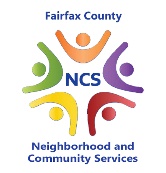 7
Building Design and Construction Division
SULLY COMMUNITY CENTER
Updated Building Design
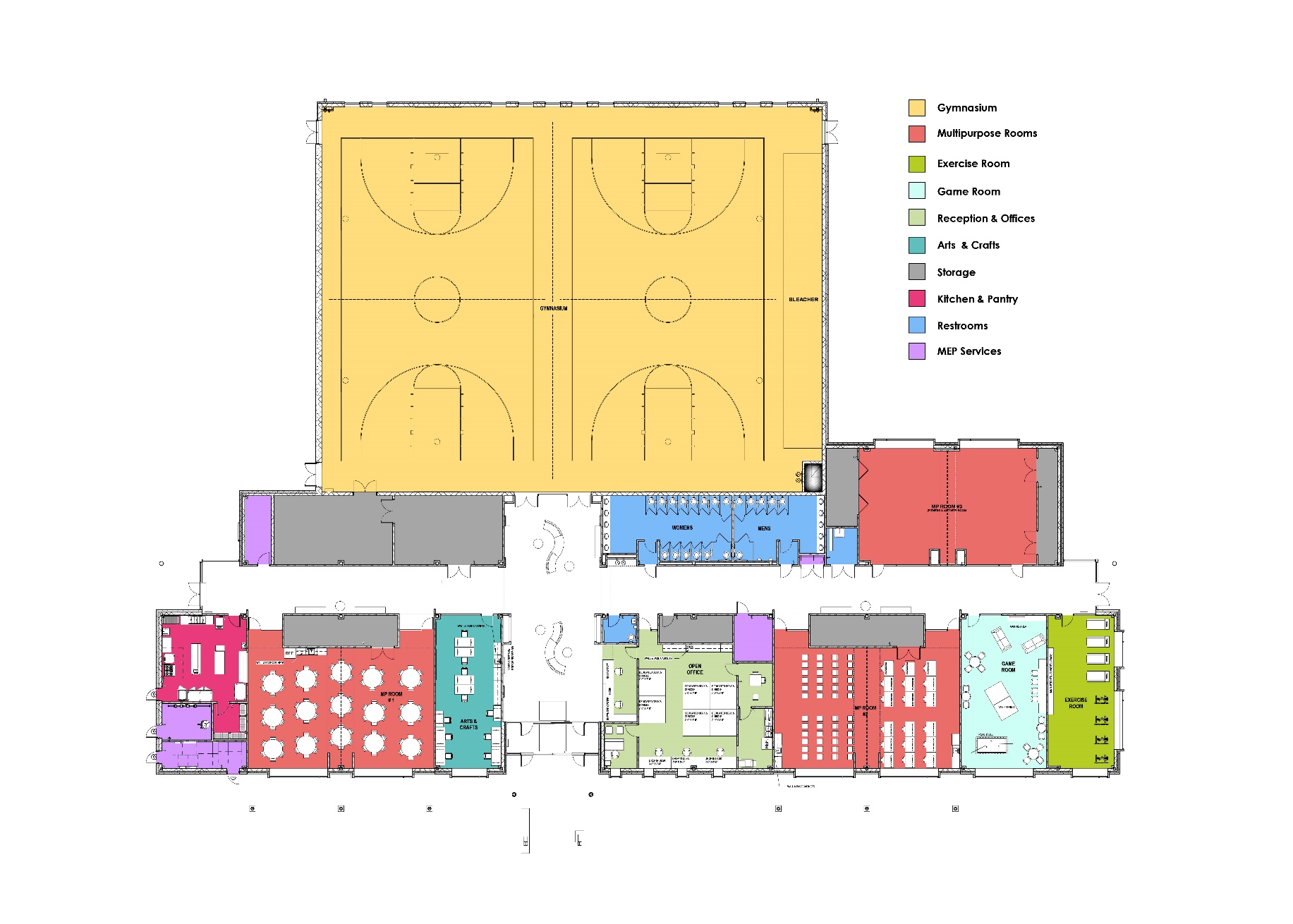 Flexible Design to Accommodate Current & Future Community Needs

2 Courts
3 Multi-purpose Rooms
Arts & Craft Room
Game Room
Exercise Room
Sensory Space
Healthcare Suite Addition
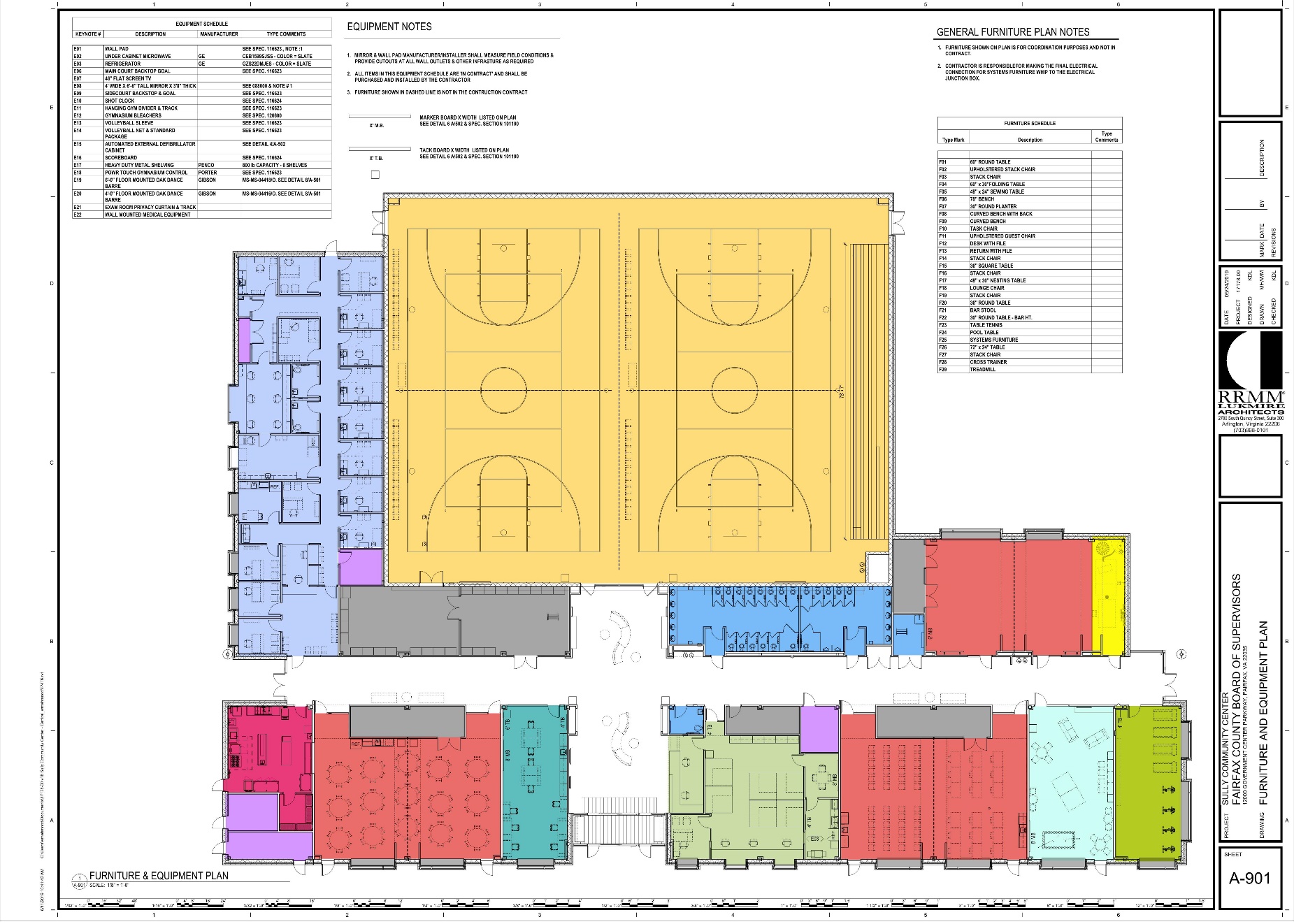 Gymnasium
Healthcare
Suite
Sensory Space
Healthcare Suite
Multipurpose 
Room
Sensory
Multipurpose 
Room
Multipurpose 
Room
Lobby
3,800 sf Healthcare Suite Shared by HealthWorks & Women Infant & Children (WIC)
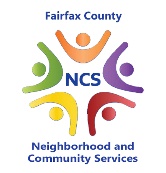 8
Building Design and Construction Division
SULLY COMMUNITY CENTER
Building Design
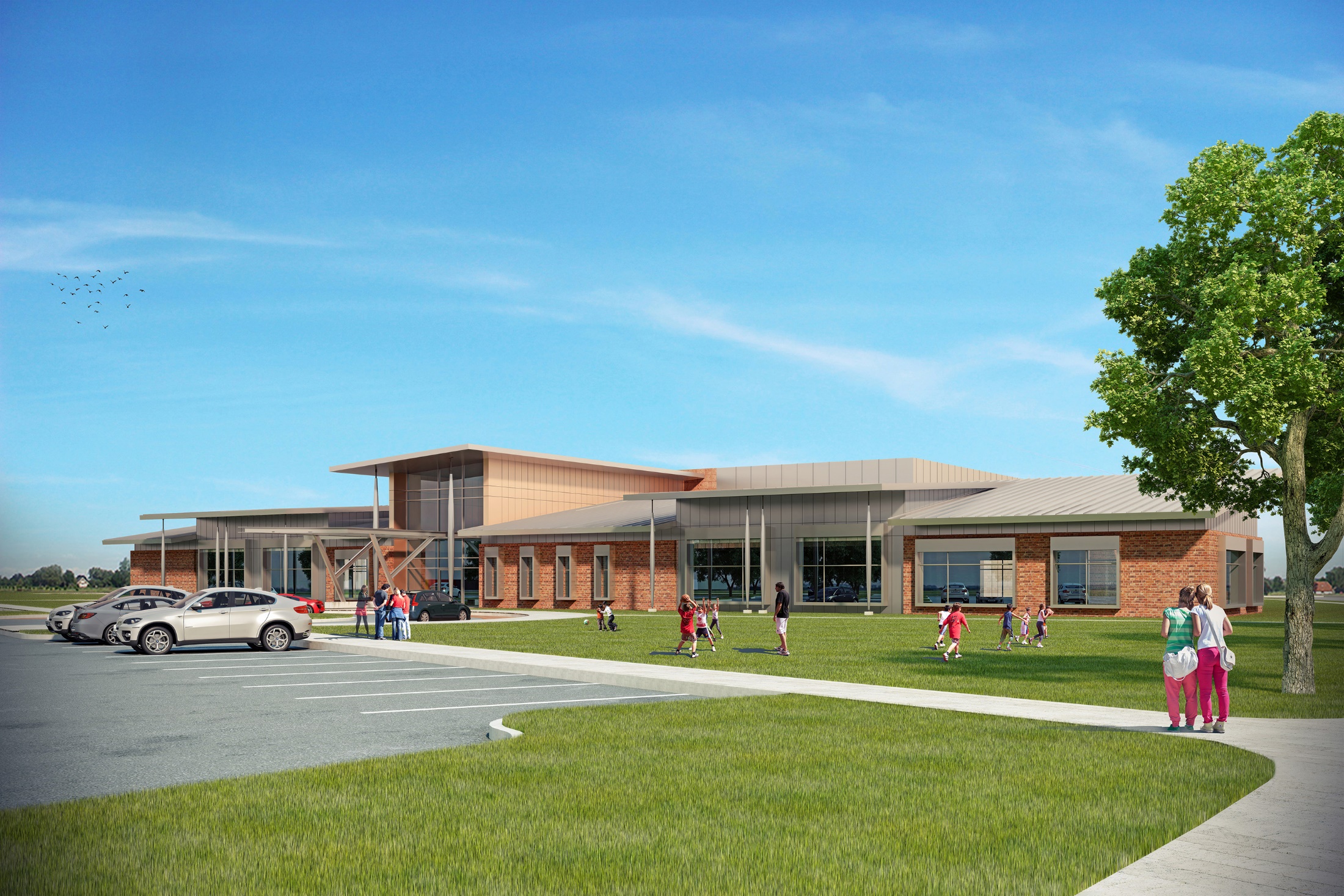 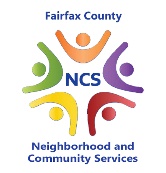 9
Building Design and Construction Division
SULLY COMMUNITY CENTER
Building Design
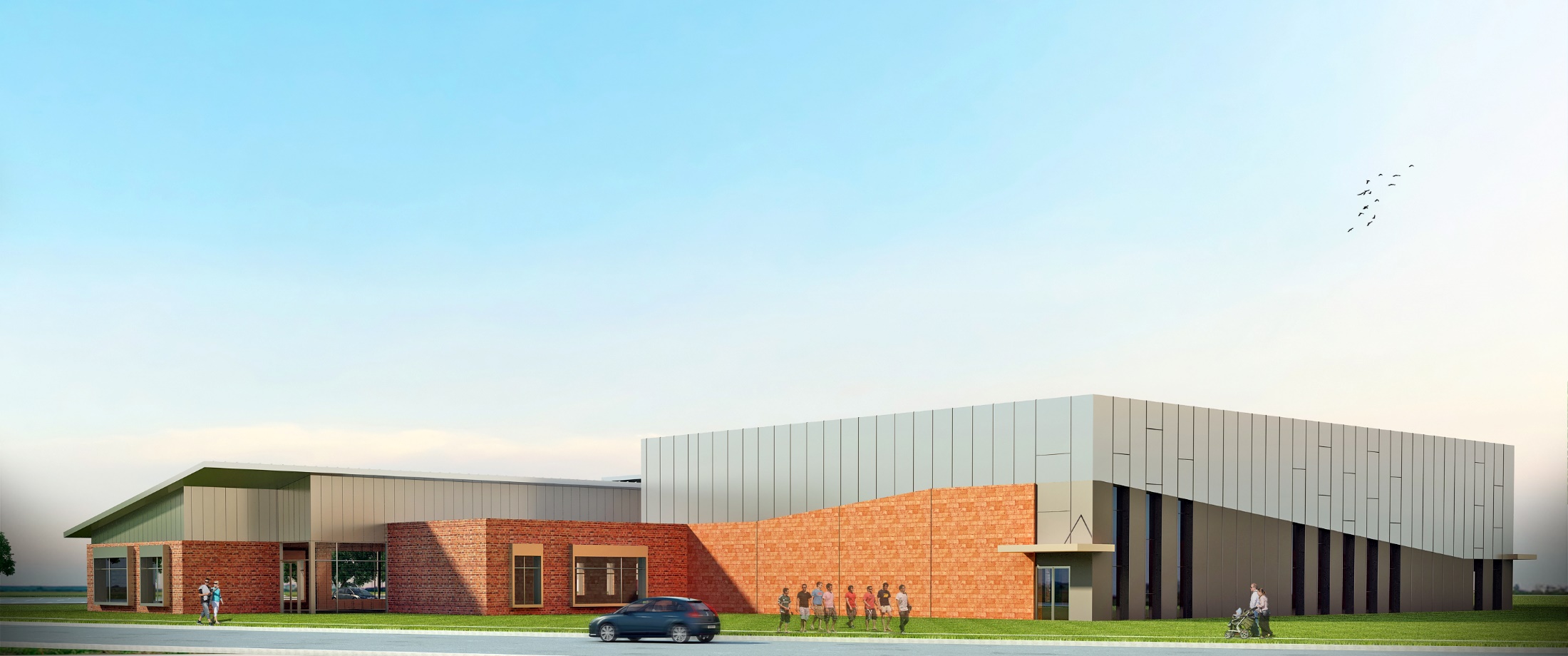 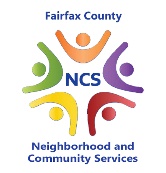 10
Building Design and Construction Division
SULLY COMMUNITY CENTER
Building Design
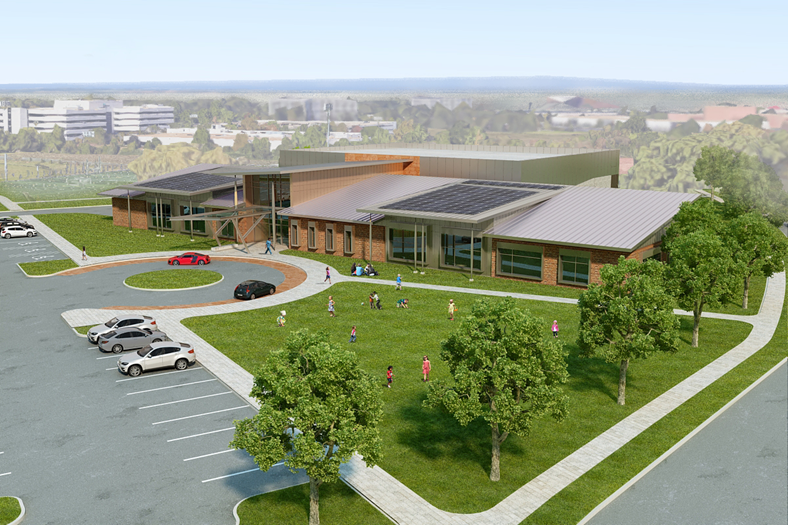 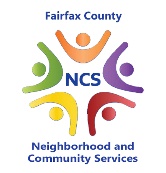 11
Building Design and Construction Division
[Speaker Notes: Design:

Architectural design description:
Massing
Roof design
Drop-off area
Changes in height and material in line with the neighboring architectural style

Provide Flexible Design to Accommodate Current and Future Community Needs
Focus on Multi-generations and Diverse Ability Groups
Provide Relevant Expanded Community Services 
Approx. 30,000 SF Intergenerational Center 
Required Parking & Site Infrastructure
LEED Certified Building 
ADA Compliant Design
Programed Spaces Such As:
Large Flexible/Multipurpose Rooms 
Gymnasium with 2 Courts
Fitness Studio 
Game Room
Arts & Crafts Room
Commercial Kitchen, Administration Offices]
SULLY COMMUNITY CENTER
Project Estimate & Schedule
Total Project Estimate: $20 Million + $1.9 Million

Schedule:





Next Steps:
Planning Commission Hearing Oct. 2, 2019
Permit Approvals (Site & Building)
Soft Ground Breaking Fall 2019
Construction Start Spring 2020
Occupancy
Kick-Off
Design/Zoning/Permits
Bid
Construction
Fall 2019
Spring 2020
Fall 2017
Summer 2022
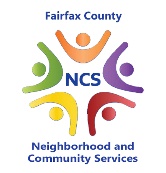 12
Building Design and Construction Division
SULLY COMMUNITY CENTER
Q&A
Questions?
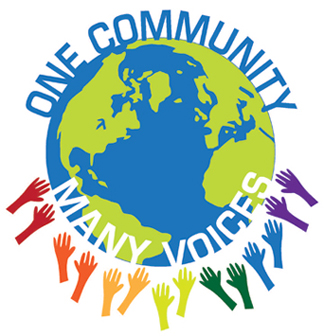 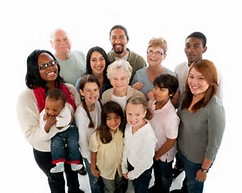 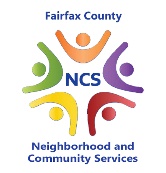 13
Building Design and Construction Division